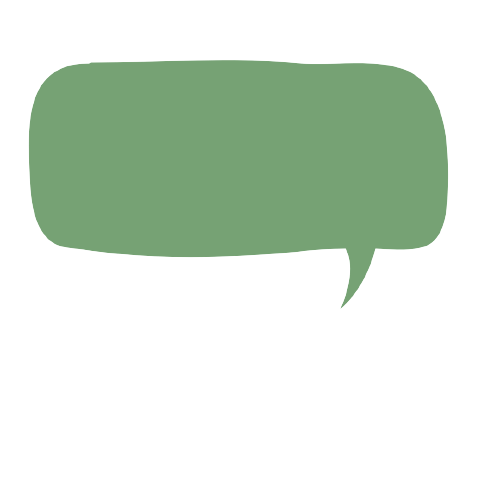 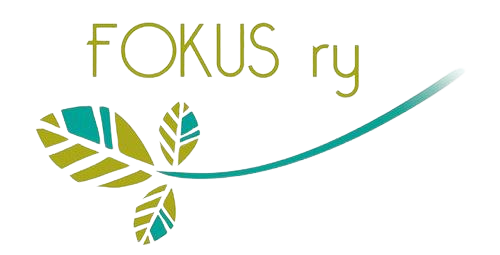 Tutki: Uskonnot mediassa
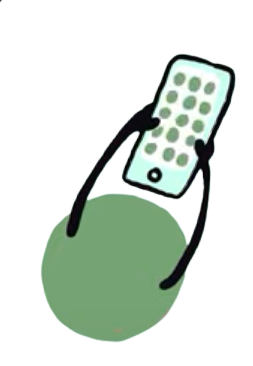 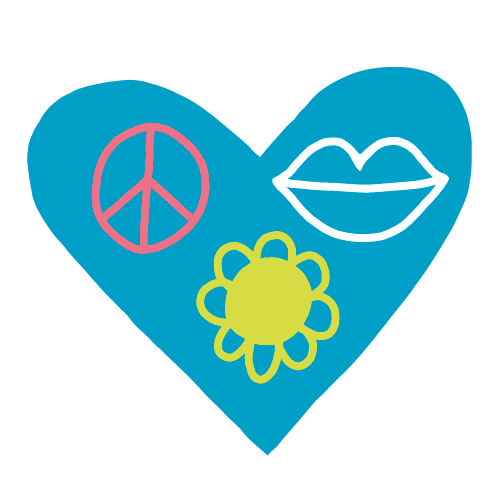 Tutki: Uskonnot mediassa
Jakautukaa 2-4 hengen ryhmiin
Valitkaa ryhmässänne jokin uskonto tutkittavaksi (niin että jokaisella ryhmällä on eri uskonto tutkittavana)
Tutkikaa, miten valitsemanne uskonto näyttäytyy mediassa ja kootkaa havaintonne yhteen esittelyä varten.
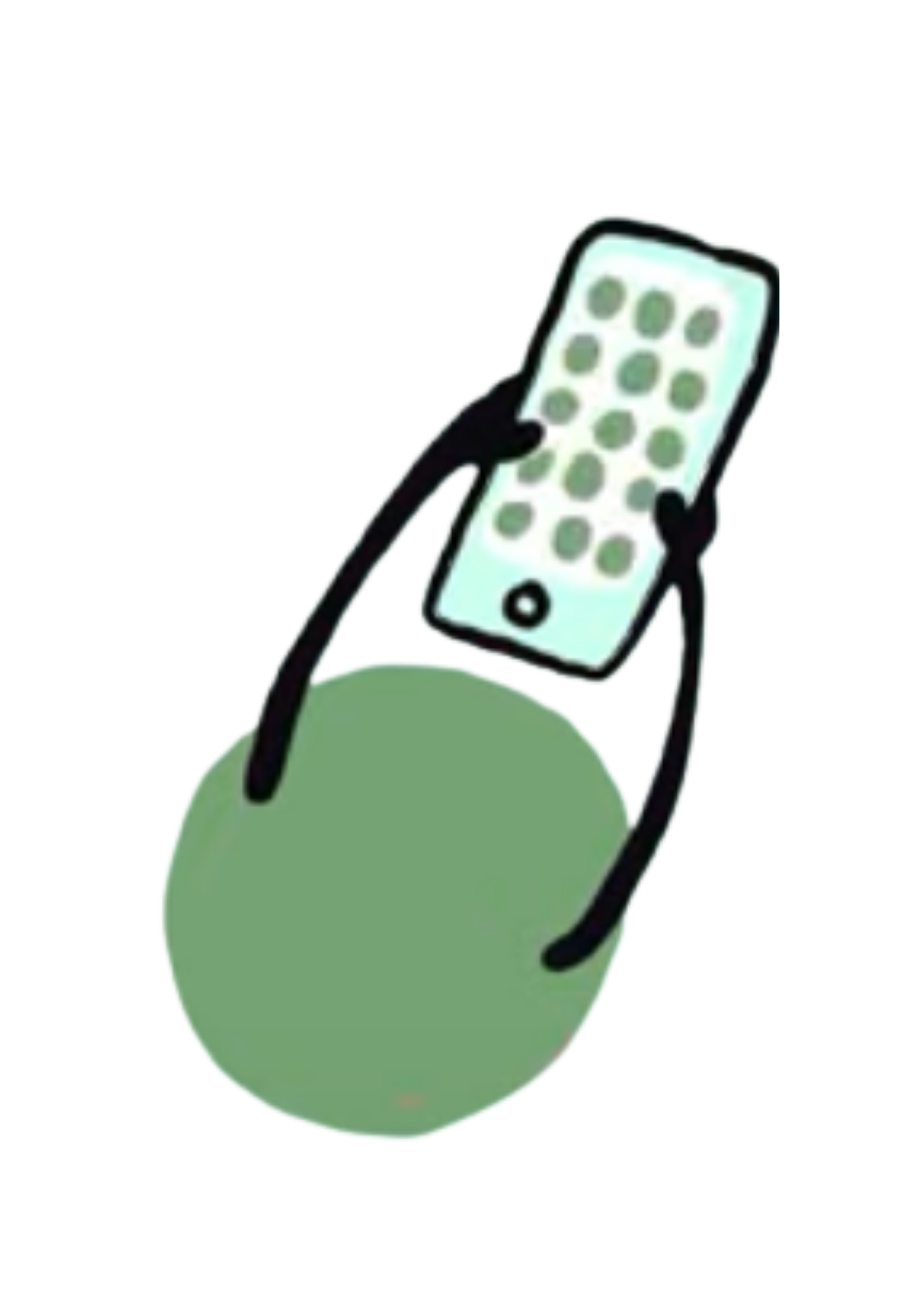 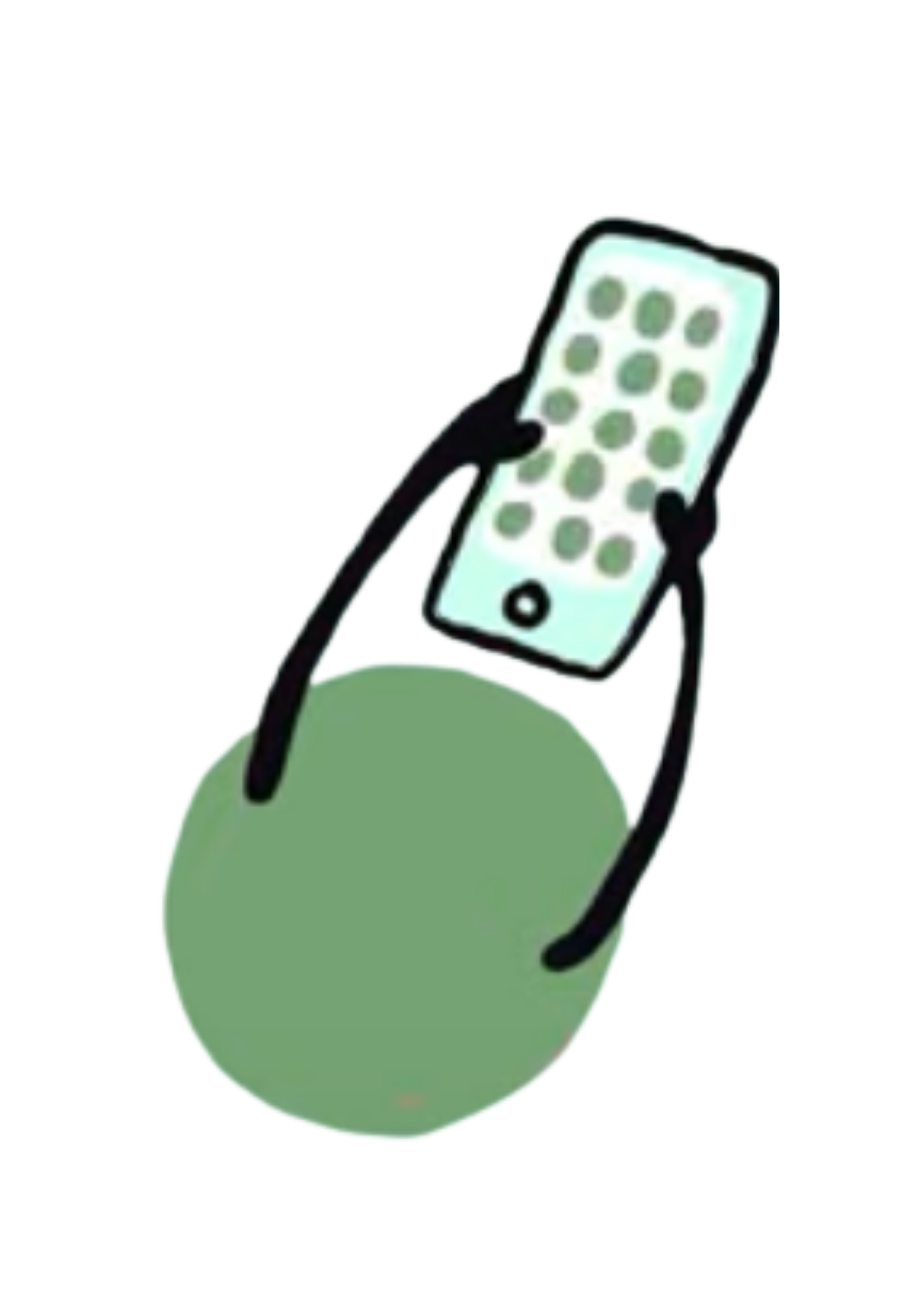